Réfraction
https://www.youtube.com/watch?v=q0MDIsEjhR4
Indice de réfraction
Cas 2 : le rayon réfracté s’éloigne de la normale
On dit que le deuxième milieu est moins réfringent 
que le premier.			Cela se note : n2 < n1
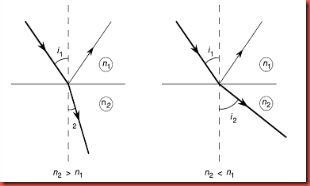 Indice de réfraction
Classement des milieux selon leur réfringence
								
							Cet indice de réfraction est le rapport entre :
						- la vitesse de la lumière dans le vide 
								et 
								- la vitesse de la lumière dans un milieu donné. 

							Il s’agit donc d’un nombre sans unité.
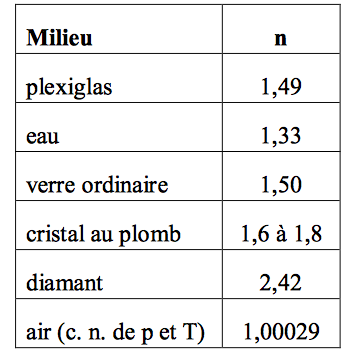 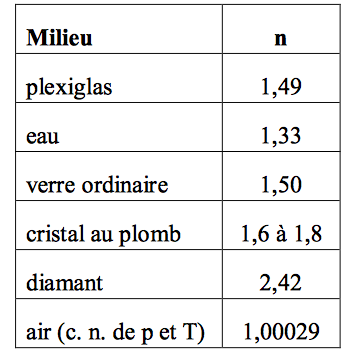 Lois de la réfraction
Lois de la réfraction   Application
Un fin faisceau lumineux arrive de l’air (n = 1) à la surface libre d’un liquide sous un angle d’incidence de 55° et est dévié avec un angle de 40°.
Quel est l’indice de réfraction de ce liquide ? Est-il plus ou moins 	réfringent que l’eau ?
Inconnue :
n2 = ?
Conclusions : l’indice de réfraction de ce liquide est de 1,27. Ce milieu est donc plus réfringent que l’eau